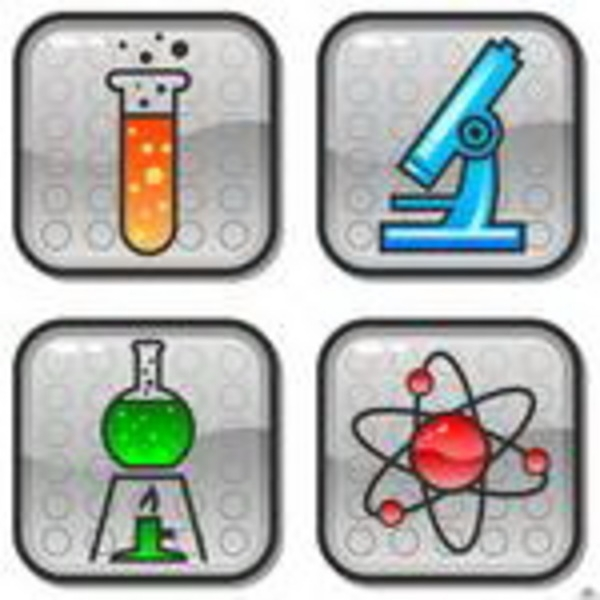 Изучение природы
Урок №1
5 класс


Аллахвердян Светлана Николаевна ГБОУ СОШ № 433
Г. Москва
Природа-весь мир, который нас окружает
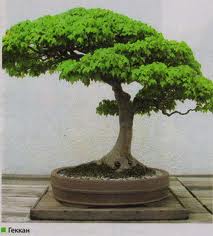 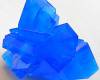 Живая природа
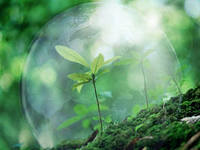 растения
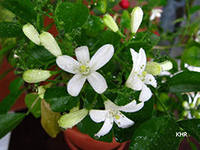 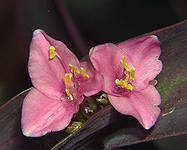 животные
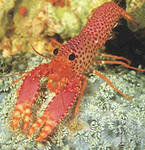 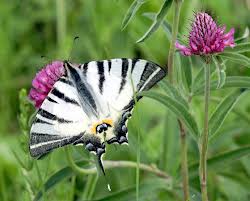 грибы
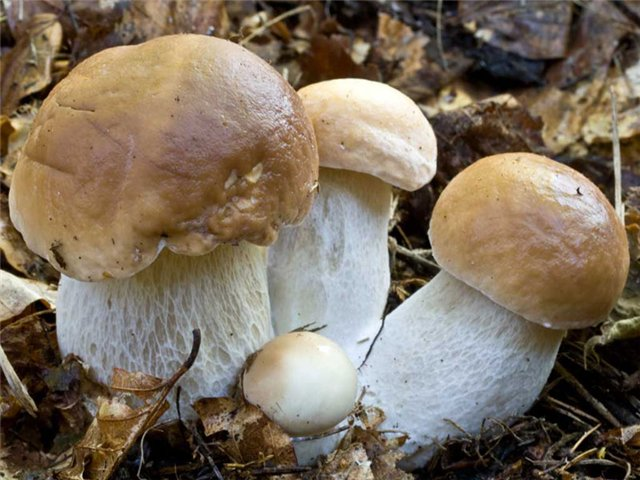 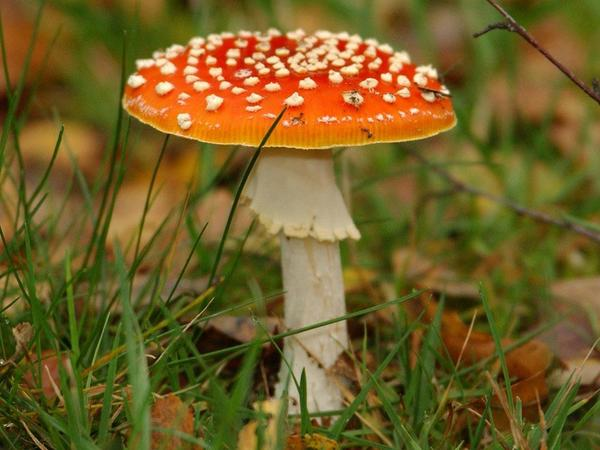 Неживая природа
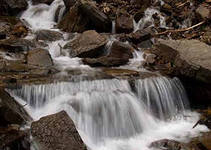 вода
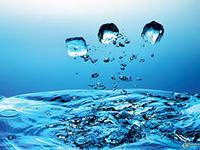 Горные породы
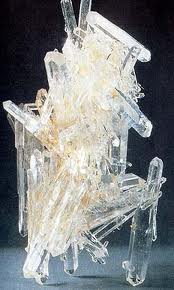 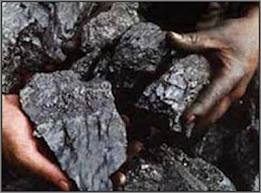 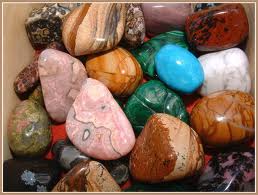 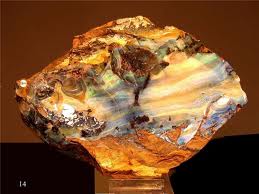 воздух
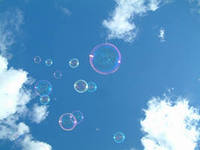 наука
сложная система получения и накопления знаний об окружающей среде
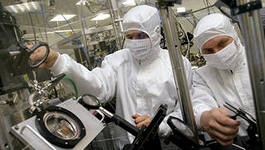 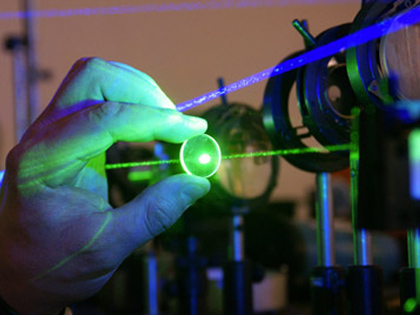 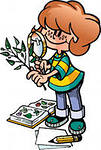 науки
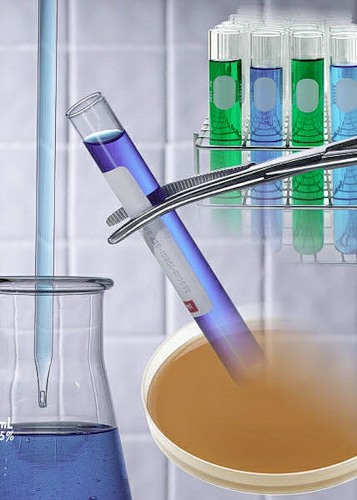 Естественные
науки
астрономия
изучает Солнце, другие звёзды,
 планеты 
Солнечной системы 
 спутники
  астероиды
кометы
 метеориты
биология
Изучает живые организмы и их классификацию  и взаимодействие с окружающей средой
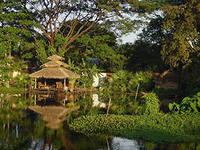 химия
Наука изучающая вещества и их превращения
физика
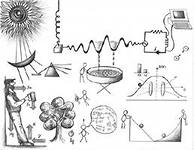 Изучает природные явления и формулирует законы которым они подчиняются
география
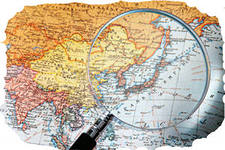 Наука изучающая и описывающая земную поверхность
геология
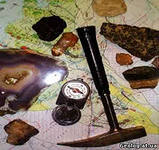 наука о составе, строении и закономерностях развития Земли
экология
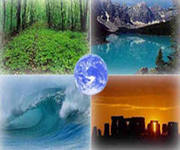 наука о взаимодействиях живых организмов и их сообществ между собой и с окружающей средой
анатомия
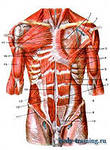 Наука изучающая строение и функционирование организма человека
Назовите науку
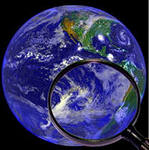 Назовите науку
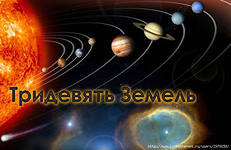 Назовите науку
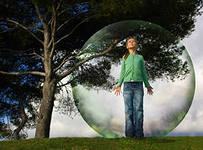 Назовите науку
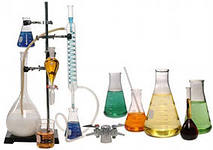 Назовите науку
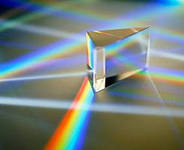 ответы
География
Астрономия
Экология
Химия
физика